Erosion
Washington State University | Carson College of Business​​
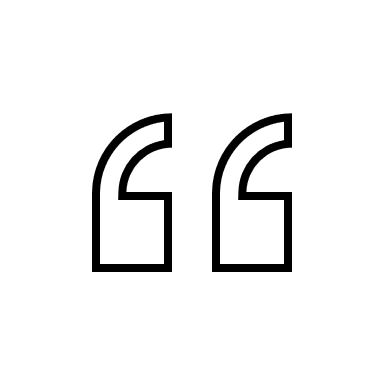 The introduction of a new product that may have a negative impact on the cash flows of an existing product.
cannibalization
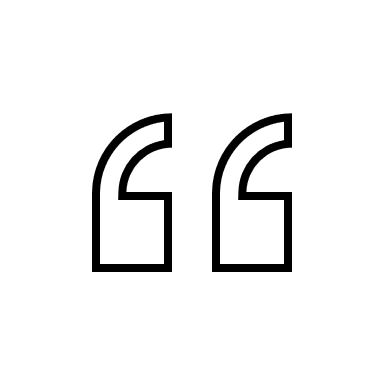 10/19/2022
BA_590
2
asset erosion
Sales erosion
Unlike depreciation, asset erosion refers to unanticipated asset devaluation despite calculated asset depreciation.
This refers to the process of continuous, long-term losses in overall revenue, separate from transient sales drops.
Variations
Price erosion
Profit erosion
This refers to declining earnings caused by rising expenses or a diversion of capital from profitable projects.
An erosion linked to a reduction in existing product cash flows – an obliged price cut/decrease in perceived value.
10/19/2022
BA_590
3
Parallel Examples
Consumer Behavior
Digitalization
When a budget product line is introduced by the same parent company.
As businesses have taken the digital route, many find themselves in a contradictory situation.
SEO
If products or services on offer have similar keywords across a website, they may compete for page rank.
10/19/2022
BA_590
4
‘Butch Automotive’
Introduction
Model Coug-xx
Model Coug
W/o introduction
Product currently being sold (10,000*$40,000)
Product to be introduced
(17,000*$68,000)
Model-C decreases in sales
(5,000*$40,000)
All else remains the same
10/19/2022
BA_590
5
Thank you
Adam Bozman

adam.bozman@wsu.edu
10/19/2022
BA_590
6